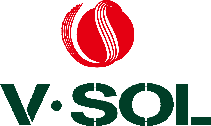 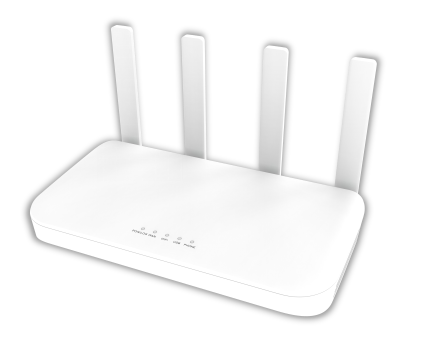 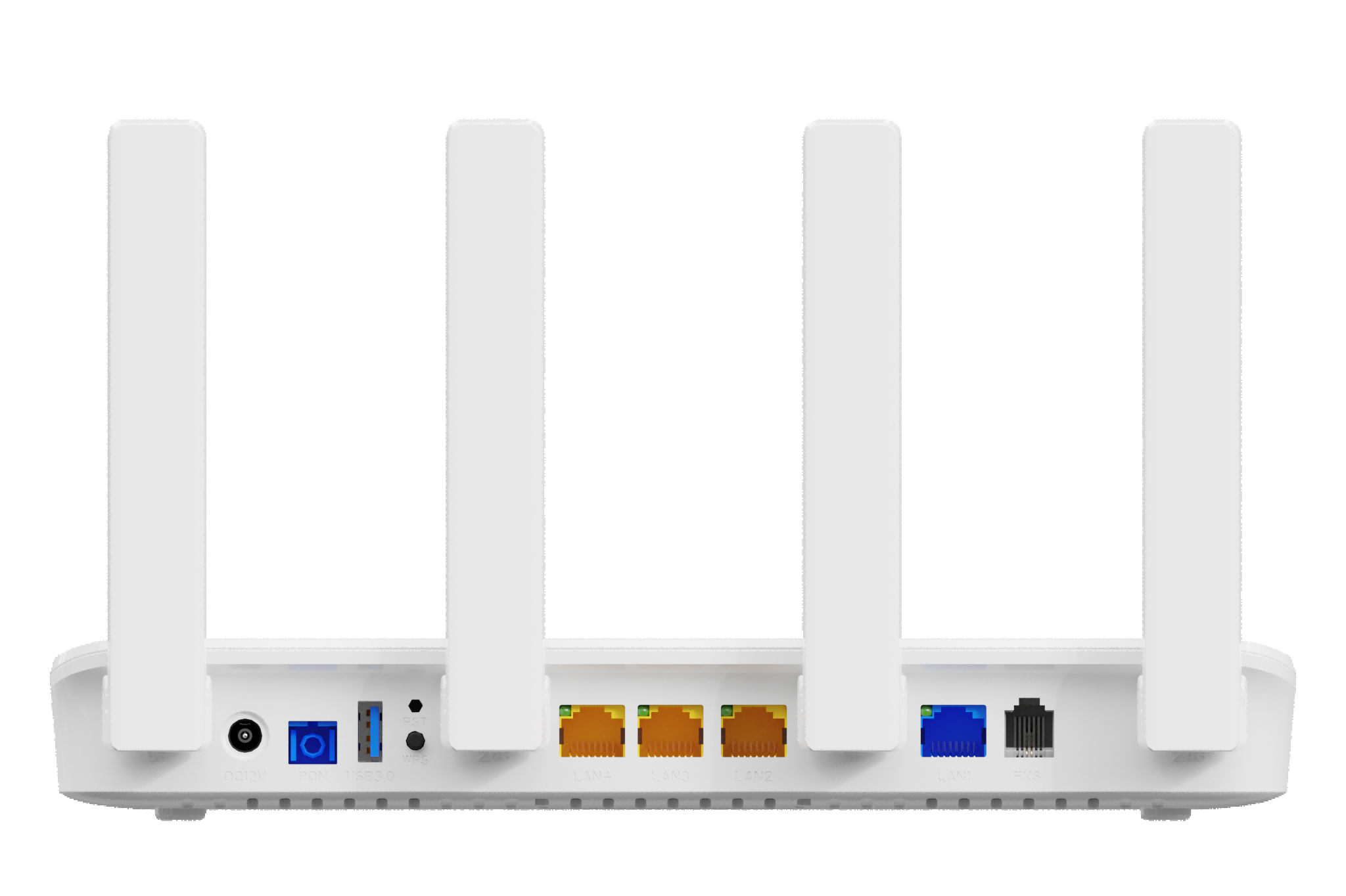 Internet
VoIP
HG3110AX
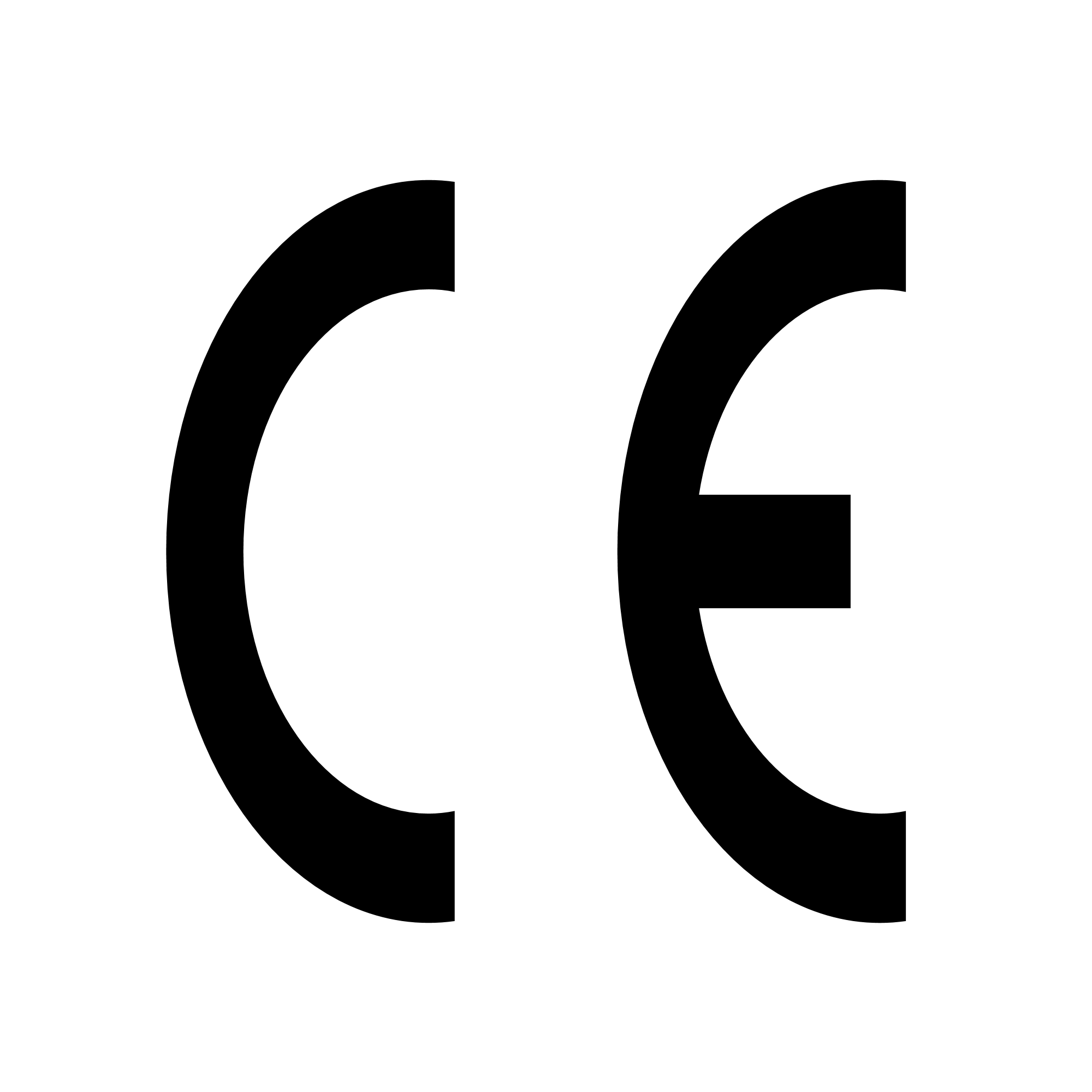 10G PON+1*2.5GE+3*GE+1*POTS+1*USB3.0+WiFi 6 HGU光猫
(PON口可选 10G EPON 或 XG-PON 或 XGS-PON)
产品关键特性:
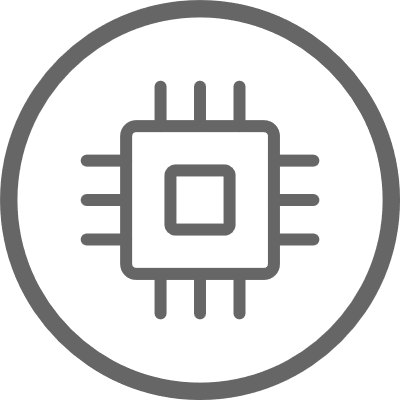 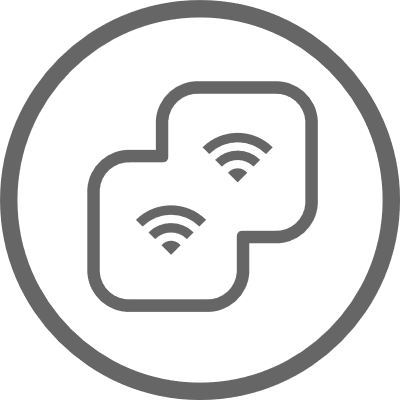 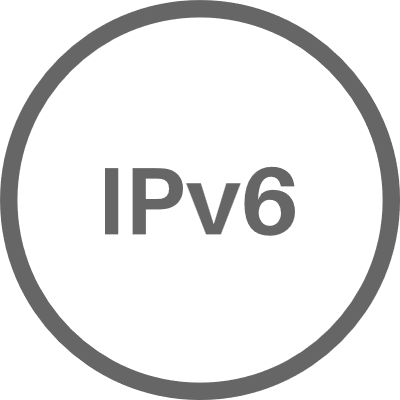 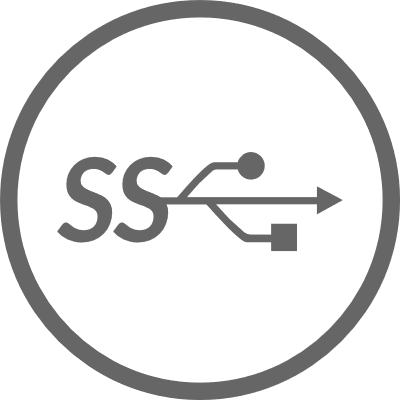 采用Realtek的
10G PON芯片平台
新一代WiFi6
支持2.4GHz & 5GHz双频
速率可达 3 Gbps
提供USB3.0接口
支持U盘/打印机
支持IPv4/IPv6双栈
产品简介:
本产品采用最新的WiFi 6(AX3000)技术，支持IEEE 802.3av(10G-EPON)/ITU-T G.987(XG-PON)/ITU-T G.9807.1 (XGS-PON) PON接口标准和IEEE802.11ax(WiFi 6)接口标准。芯德科技的10G PON HGU HG3110AX支持三网融合业务，通过以太网、Wi-Fi、FXS和USB标准接口实现数据、语音和视频业务，帮助互联网服务提供商提供GPON限制的超过2.5Gbps的互联网服务。
HG3110AX内置以太网LAN接口，1个2.5GE BASE-T接口和3x1GE BASE-T接口，支持超快设备连接，并提供基于MU-MIMO OFDMA 2x2 2.4GHz MIMO和5Ghz 2x2 MIMO Wi-Fi天线先进的WLAN接口，支持2.4GHz和5Ghz无线频段802.11a/b/g/n/ac/ax标准，可用于视频、电子邮件、上网冲浪、文件上传/下载和在线游戏等互联网应用，并通过POTS端口提供VoIP服务。
产品应用图:
HG3110AX
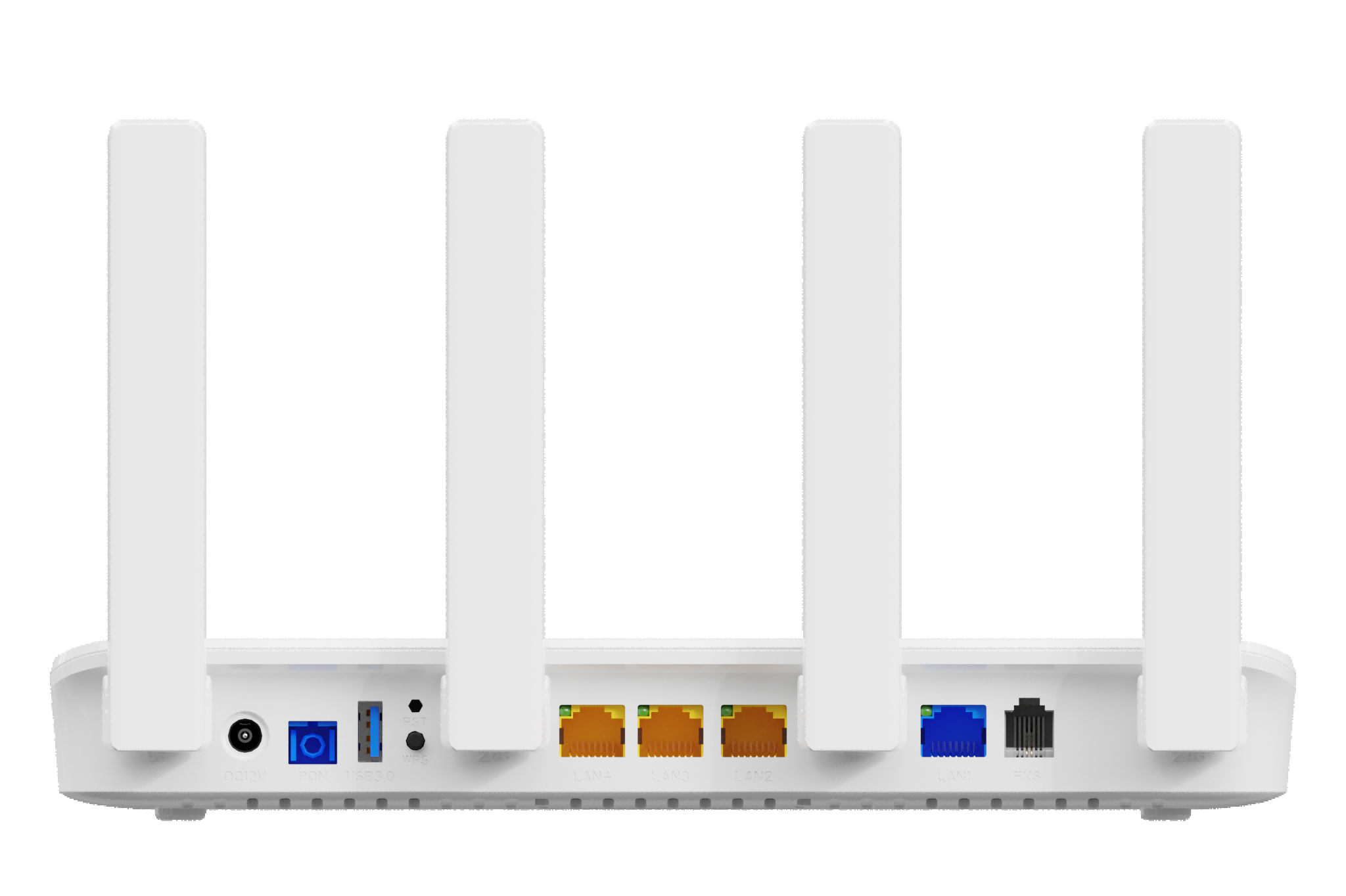 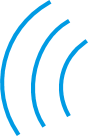 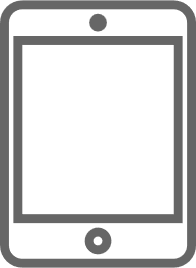 OLT
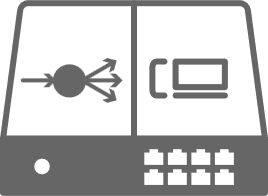 SC/UPC
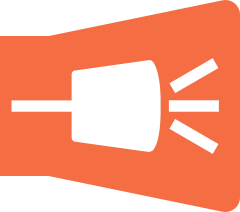 WiFi终端
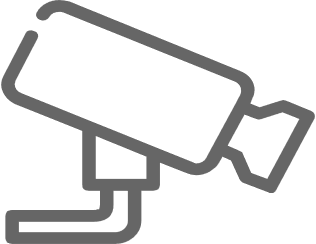 10G EPON OLT或
XGPON OLT 或
XGSPON OLT
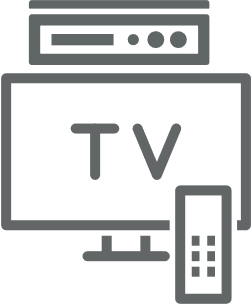 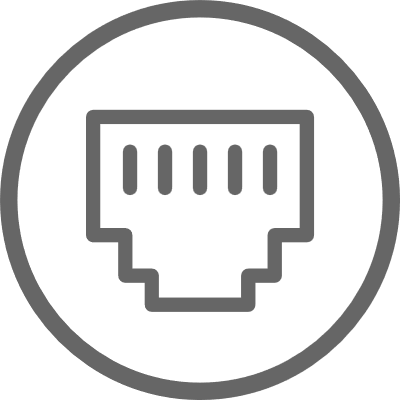 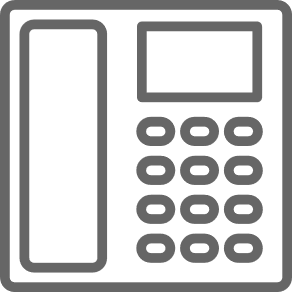 IP摄像头
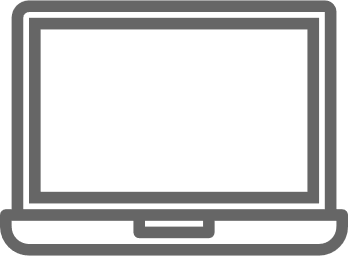 话机
IPTV
2.5GbE
接口
电脑
VSOL产品资料 | Updated: 20 -12 - 2021 | Rev.1.3| www.vsolcn.com
硬件参数
功能参数
接口参数
公司官网: https://www.vsolcn.com/                                              Email:  sales@ftthcpe.com  support@ftthcpe.com